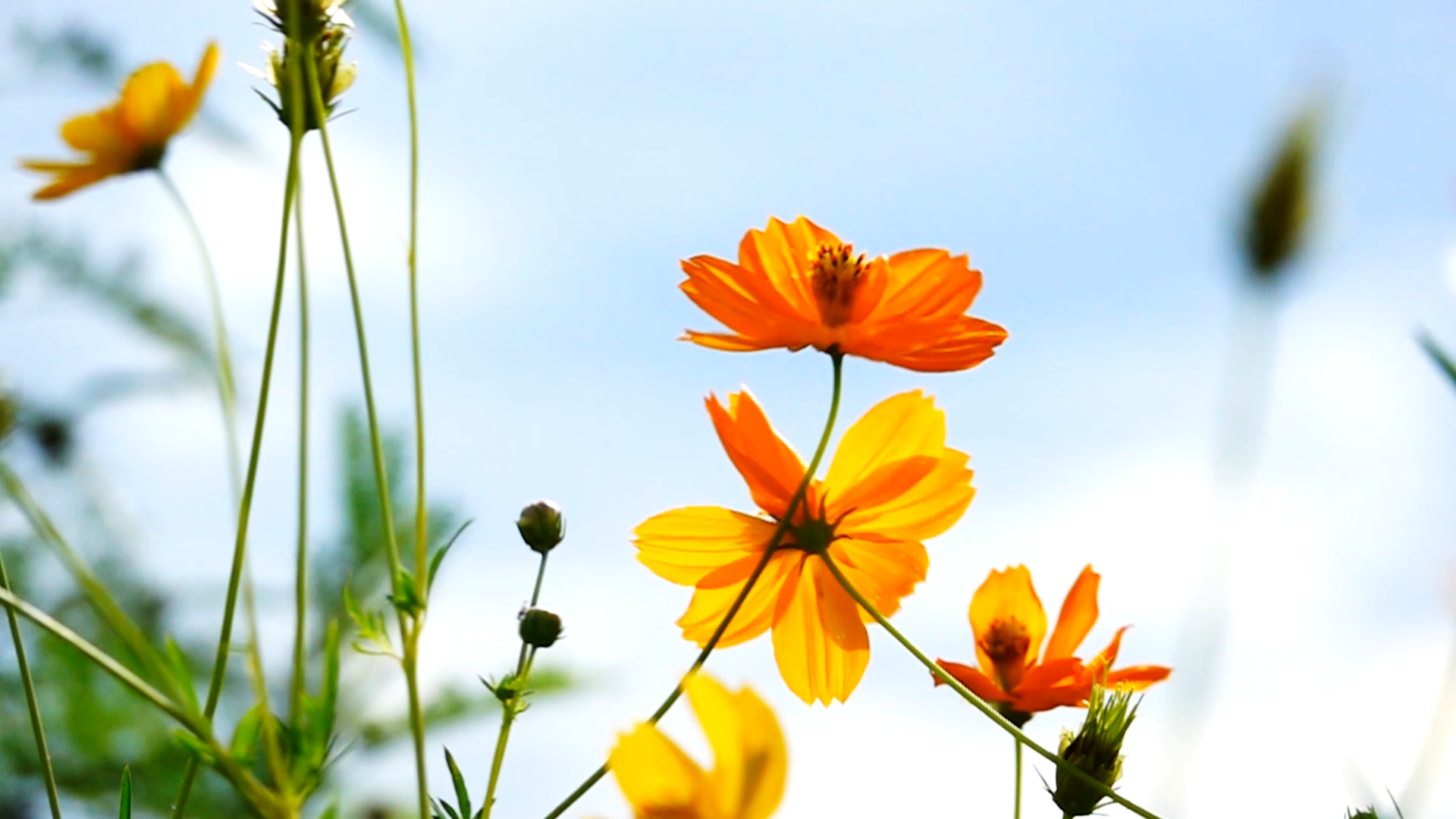 Chào mừng các em đến với tiết học hôm nay !
Chương 6
HỢP CHẤT CARBONYL – CARBOXYLIC ACID
Bài 23     HỢP CHẤT CARBONYL
Khái niệm và Danh pháp
III
IV
II
V
V
I
Đặc điểm cấu tạo
Tính chất vật lý
Tính chất hoá học
Ứng dụng
Điều chế
PHIẾU HỌC TẬP SỐ 1 - BÀI 23: HỢP CHẤT CARBONYL ( TIẾT 4)
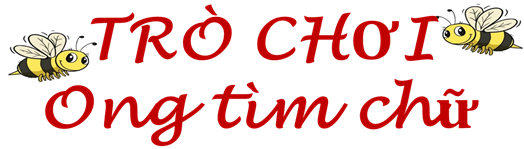 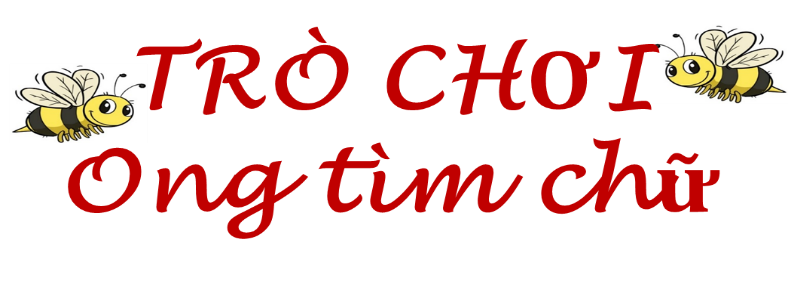 Nhiệm vụ: Hoạt động cá nhân, nhớ lại kiến thức SGK ( mục I, III) trả lời 5 câu hỏi để tìm ra 5 từ khóa. Sau đó tìm và khoanh từ khóa đó trong bảng chữ bên dưới.
Tính chất hóa học
I
IV
I
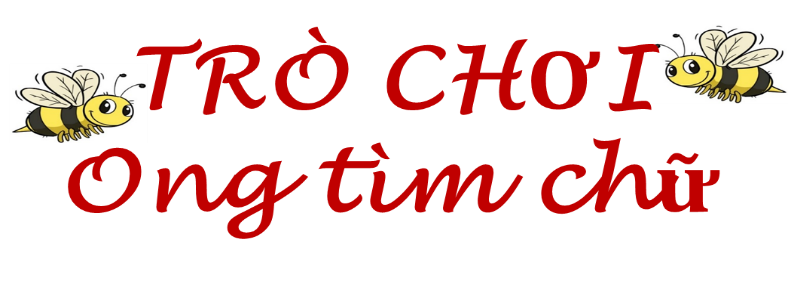 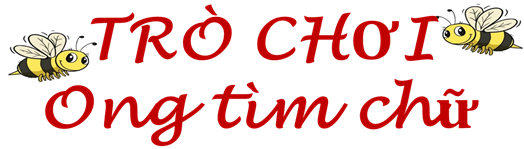 Câu 1. Anđehit là hợp chất có chứa nhóm chức… 
Câu 2.  Dung dịch chứa khoảng 40% HCHO trong nước gọi là……	
Câu 3. CH3CHO phản ứng với AgNO3 trong dung dịch NH3, đun nóng tạo ra kết tủa có màu……
Câu 4.  Có thể phân biệt CH3CHO và C2H5OH bằng phản ứng với……
Câu 5.  Oxi hóa aldehyde bằng copper(II) hydroxide Cu(OH)2 trong môi trường kiềm khi đun nóng tạo thành kết tủa có màu…….
Câu 6.  CH3CHO đóng vai trò là chất oxi hóa trong phản ứng với…. 	
Câu 7  Cho các chất sau: dung dịch KMnO4, O2/xt, H2/Ni, to, AgNO3/NH3. Số chất có khả năng phản ứng được với CH3CHO là….	
Câu 8.  Trước đây người ta hay sử dụng chất này để bánh phở trắng và dai hơn, tuy nhiên nó rất độc với cơ thể nên hiện nay đã bị cấm sử dụng. Chất đó là….  
Câu 9. Thuốc thử dùng để phân biệt aldehyde và ketone là....
Bảng ô chữ
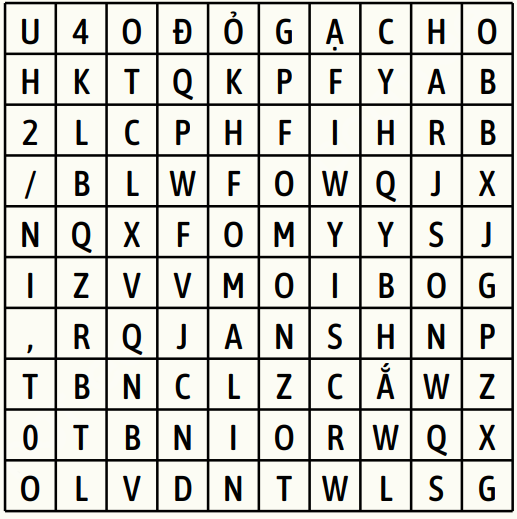 3. Phản ứng cộng
Tính chất hóa học
I
IV
I
Cách hoạt động khăn trải bàn 
Thời gian 5 phút cho nội dung 1
Chia 4 học sinh/ nhóm. Phát mỗi nhóm 1 khăn trải bàn.
Cả 4 bạn cùng làm 4 góc. 
Sau đó thống nhất trả lời câu hỏi vào ô trung tâm. 
Sau 5 phút các nhóm chấm chéo theo sơ đồ, chọn nhóm xuất sắc nhất trình bày, các nhóm khác bổ sung.
GV tuyên dương các nhóm đúng 100%.
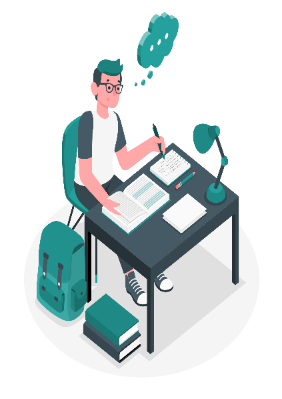 SƠ ĐỒ NHÓM
Nhóm 1
11B
Nhóm 2
Nhóm 8
Nhóm 7
Nhóm 4
Nhóm 3
Nhóm 6
Nhóm 5
Nhóm 9
Nhóm 10
Nhóm 11
Nhóm          12
CH₃
CH₃
H
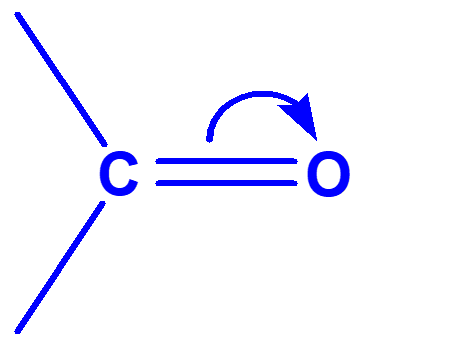 δ+
δ-
H
+ HCN →
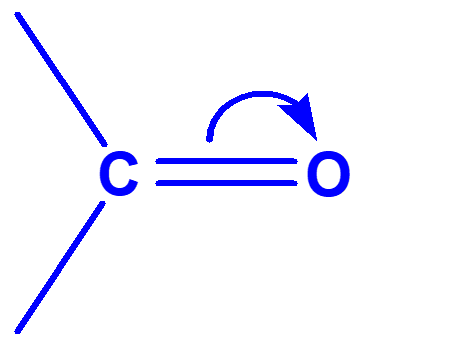 + HCN →
H
THỐNG NHẤT
CH₂-CH₃
1. Nhận xét đặc điểm cấu tạo của aldehyde và ketone.
……………………………………………………………
Viết pt phản ứng
Viết pt phản ứng
Viết pt phản ứng
2. Hợp chất carbonyl có thể tham gia phản ứng ……….
với  HCN vào liên kết …………………………………..
Viết pt phản ứng
+ HCN →
→
+ HCN
CH₃
H
2
3
4
5
8
9
10
11
6
1
7
12
SƠ ĐỒ NỘP BÀI
δ+
δ+
δ-
δ-
3. Phản ứng cộng
+  Hợp chất carbonyl có thể tham gia phản ứng cộng với  HCN vào                     liên kết đôi C=O.
OH
+ HCN →
C
Tính chất hóa học
CN
CH₃
I
IV
I
CH₃
OH
C
+ HCN →
CN
CH₃
CH₃
CH₃
OH
CH₃
δ+
δ-
C
+ HCN →
CN
H
H
4. Phản ứng tạo iodoform
Chia lớp thành 4 nhóm. Cho học sinh làm thí nghiệm acetone tác dụng với dung dịch I2 vào dd NaOH.
Tính chất hóa học
I
IV
I
4. Phản ứng tạo iodoform
PHIẾU HỌC TẬP SỐ 2: Làm thí nghiệm Phản ứng tạo iodoform 
-Cho khoảng 2 ml dung dịch I2 bão hòa trong KI vào ống nghiệm
-Thêm khoảng 2ml dung dịch NaOH 2M.
- Thêm tiếp khoảng 0,5 ml dung dịch acetone vào ống nghiệm trên.
1. Nêu hiện tượng, giải thích, viết pt phản ứng.
2. Trong các hợp chất sau, hợp chất nào tham gia phản ứng iodoform? 
a. methanal.        b.ethanal
c. butanone.       d. pentan-3-one
3. Nêu điều kiện để có phản ứng tạo iodoform.
4. Phản ứng tạo iodoform dùng để làm gì?
Tính chất hóa học
IV
4. Phản ứng tạo iodoform
CH₃ + 3I₂  + 4NaOH→C₂H₅
C₂H₅
C
C
ONa + CH₃I + 3NaI + 3H₂O
Iodoform
O
O
(Kết tủa màu vàng)
CH3-CO-CH3 + 3I2+ 4NaOH → CH3COONa + CHI3 (iodoform: kết tủa màu vàng) +3NaI+3H2O
CH3-CHO + 3I2+ 4NaOH → HCOONa + CHI3 (iodoform: kết tủa màu vàng) +3NaI + H2O
 - Phản ứng này dùng để nhận biết các aldehyde, ketone có nhóm methyl cạnh nhóm carbonyl
Tính chất hóa học
IV
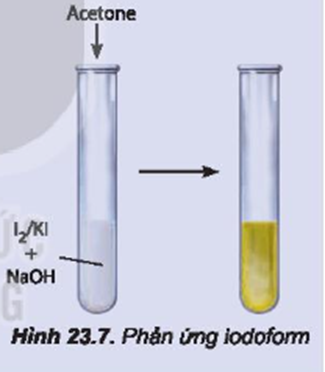 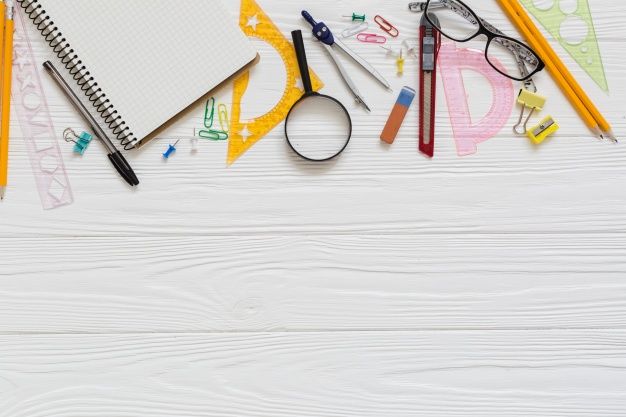 BINGO !!    
         BINGO !!
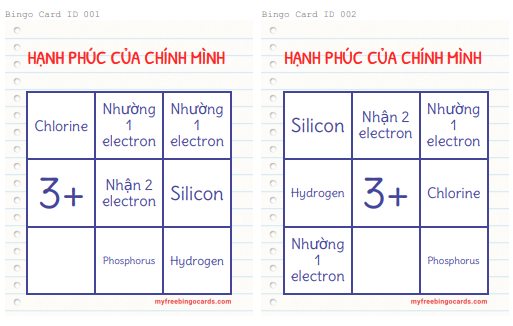 X
X
BINGO !! BINGO !!
X
X
X
Luật chơi:
X
Bước 1: HS tự thiết kế BINGO theo phong cách riêng của mình, ghi tên mình
              vào thẻ.
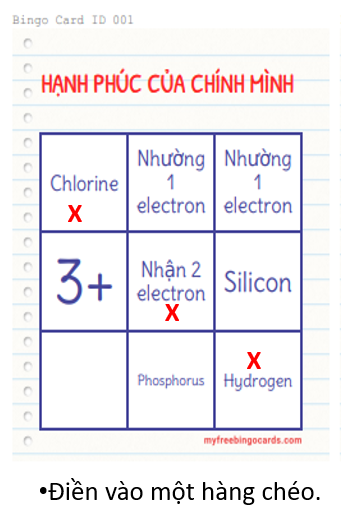 Điềnhàng ngang.
Điền hàng dọc.
Bước 2: HS theo dõi câu hỏi trên màn hình tivi và tìm đáp án đúng ghi vào thẻ  
              Bingo của mình ở các vị trí yêu thích trong thẻ
Bước 3: HS trả lời và ghi đáp án vào BINGO
Bước 4: GV bốc số ngẫu nhiên để tìm BINGO chiến thắng 
              Bạn nào có đủ 1 hàng chéo thì hô to BINGO và trò chơi kết thúc.
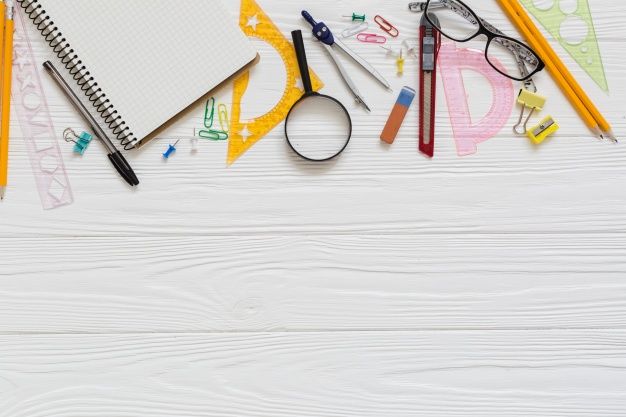 Câu 1: Chỉ dùng một hóa chất để phân biệt hai bình mất nhãn chứa khí C2H2 và HCHO là…
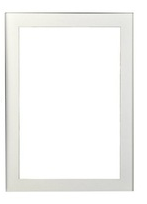 dd AgNO3/NH3
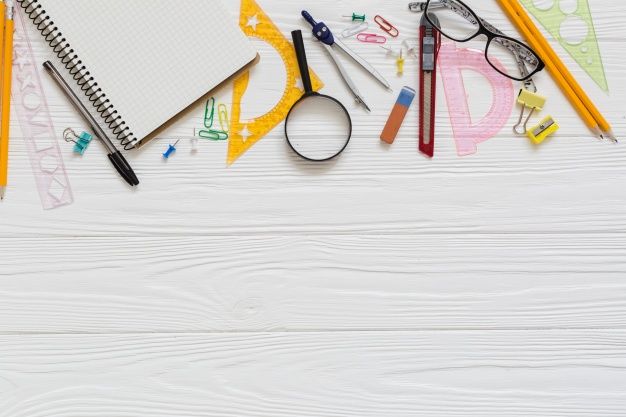 Câu 2: Chất tham gia được phản ứng tráng bạc có nhóm chức…
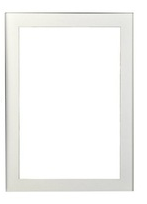 CHO
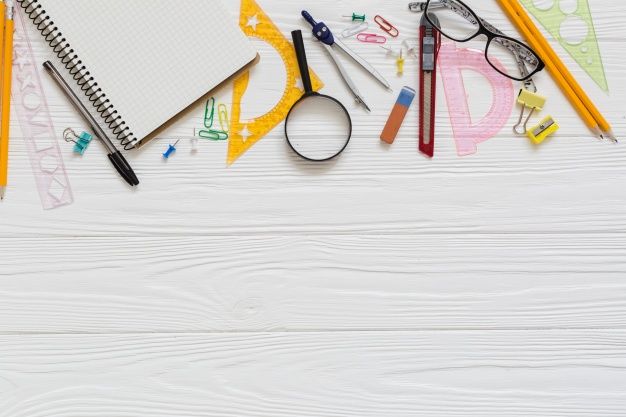 Câu 3: CH3CHO đóng vai trò là chất khử trong phản ứng với….
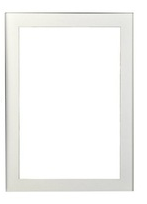 dd AgNO3/NH3
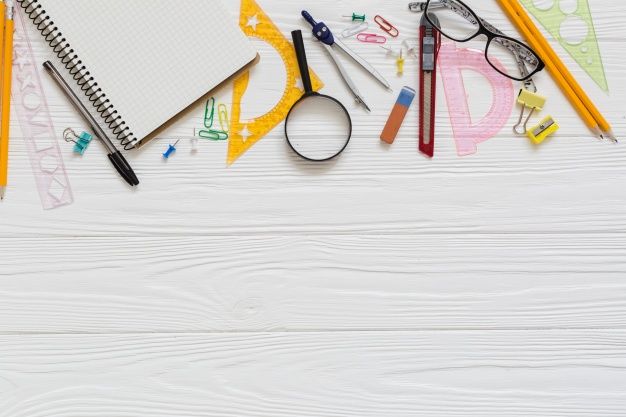 Câu 4.  Cho 0,36 gam metanal vào dung dịch AgNO3 trong NH3 dư thì thu được m gam Ag. Giá trị của m là….
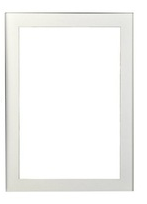 5,184 gam
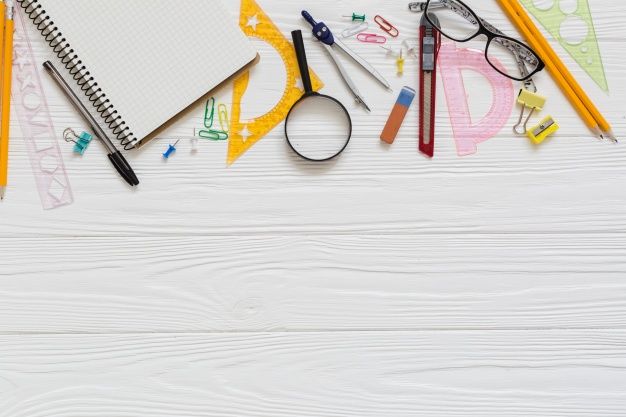 Câu 5: Anđehit no đơn chức mạch hở có CTPT tổng quát là….
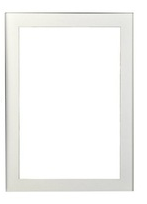 CnH2nO
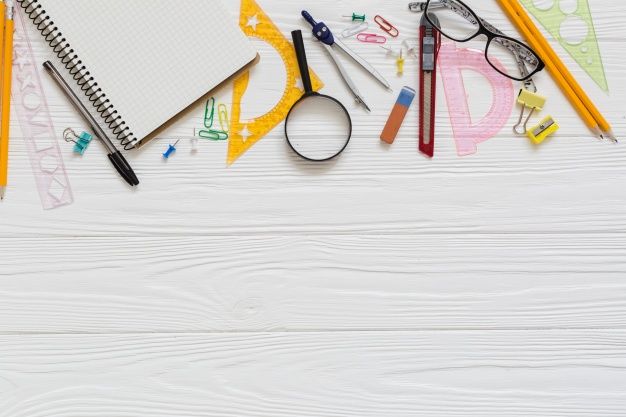 Câu 6: HCHO có tên thay thế là …
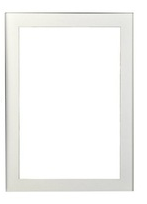 Methanal
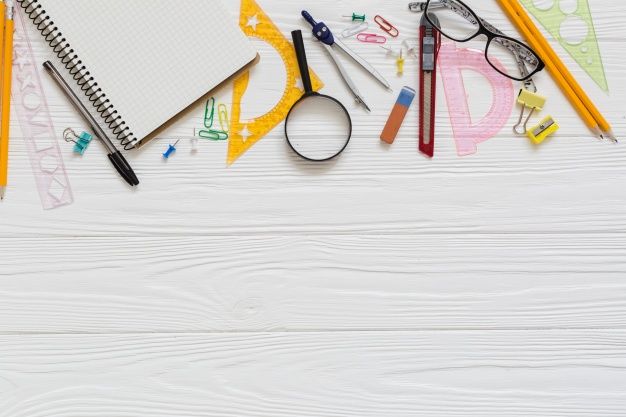 Câu 7: Oxihoa 1 mol HCHO bởi lượng dư thuốc thử Tollens thu được lớp bạc sáng bóng bám vào bình phản ứng có số mol là…
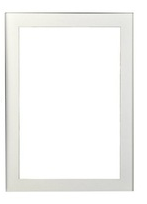 4
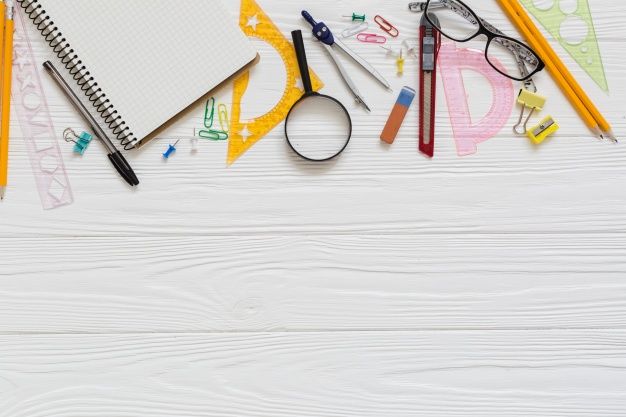 Câu 8.  aldehyde, ketone có tính chất tương tự anken : phản ứng cộng HCN vào…
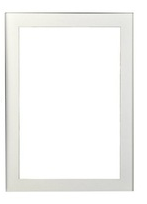 liên kết đôi C=O
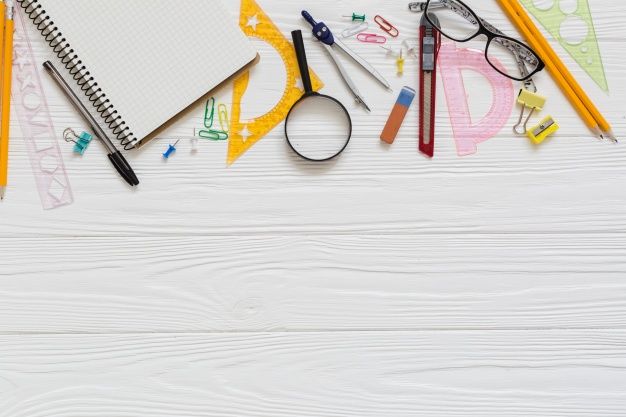 Câu 9. Phản ứng dùng để nhận biết các aldehyde, ketone có nhóm methyl cạnh nhóm carbonyl là…
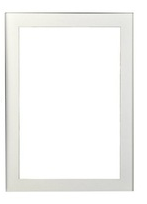 Phản ứng tạo iodoform
CHÚC MỪNG CÁC BẠN CHIẾN THẮNG BINGO